1
$7.92 Cents-a-Yard Reasons to rethink the “double stick method” of carpet installation
2
Double-Stick Cushion
Why?
Added Comfort
Improved Performance
Removable
Sound Absorption
Ideal for rolling traffic
Moisture barrier?
Proven track record
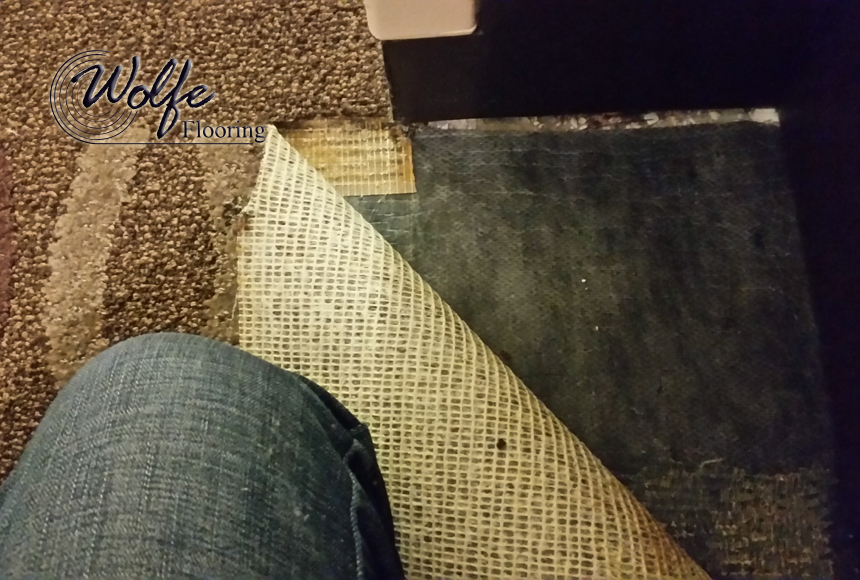 3
No Adhesive
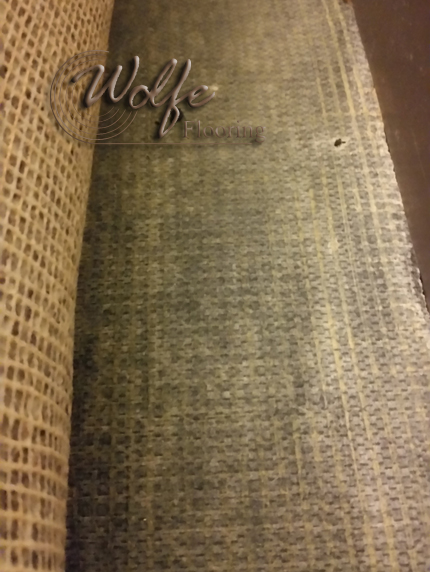 4
Little Adhesive
5
CONCLUSION
“The Double Stick Installation Method has been very popular in the past few years and it is continuing to be installed in numerous facilities.  However, some manufactures have discontinued or limited their warranties when this method is used.”
6
CONCLUSION
“Hot water extraction with high alkalinity has been the cause of similar bubbles and loose carpet. In this case Dry Absorption Method is know for its low moisture, and is recommended.”
		- Wolfe Flooring Inspection
7
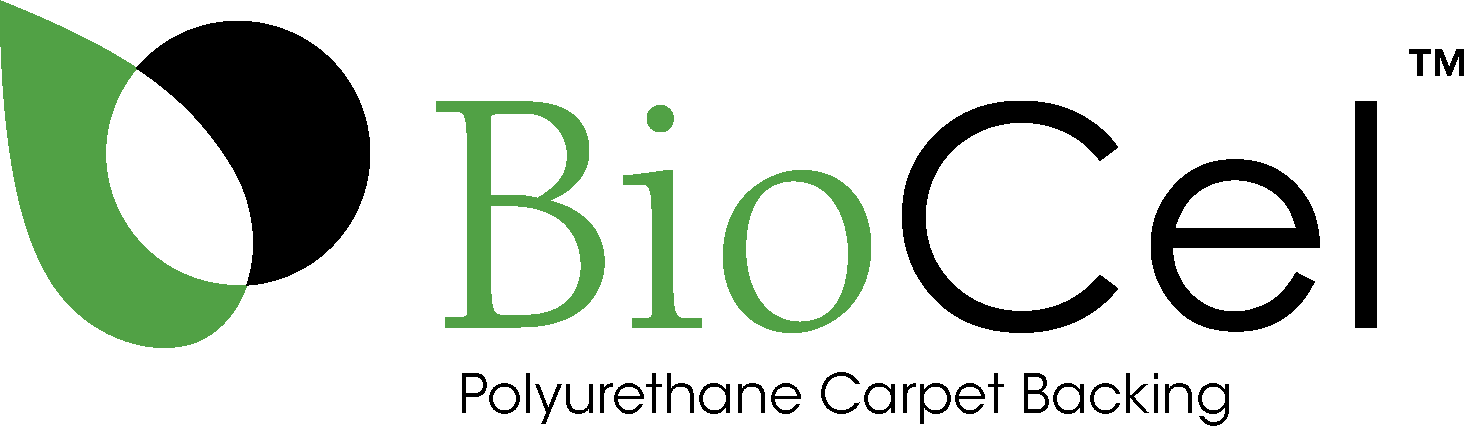 8
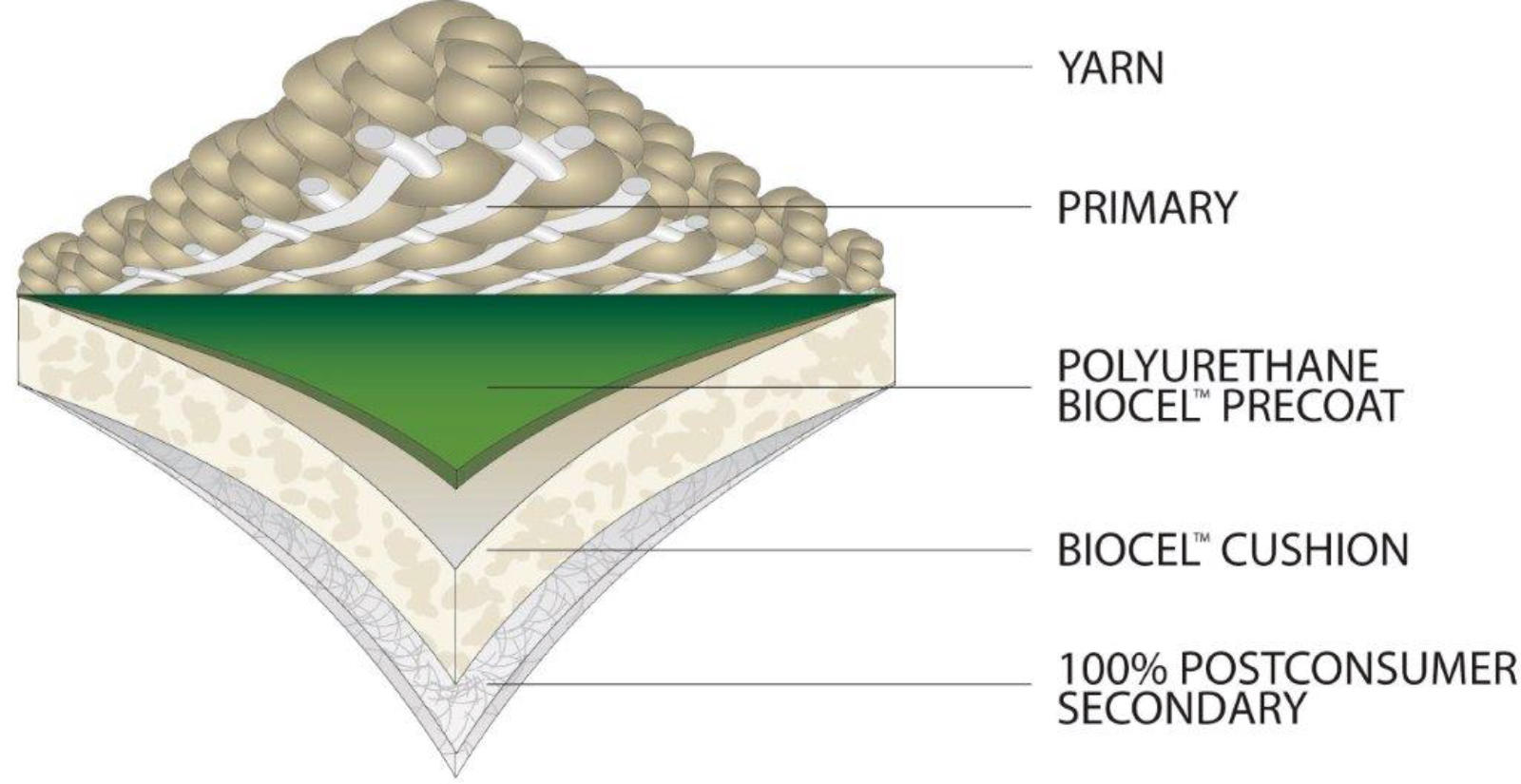 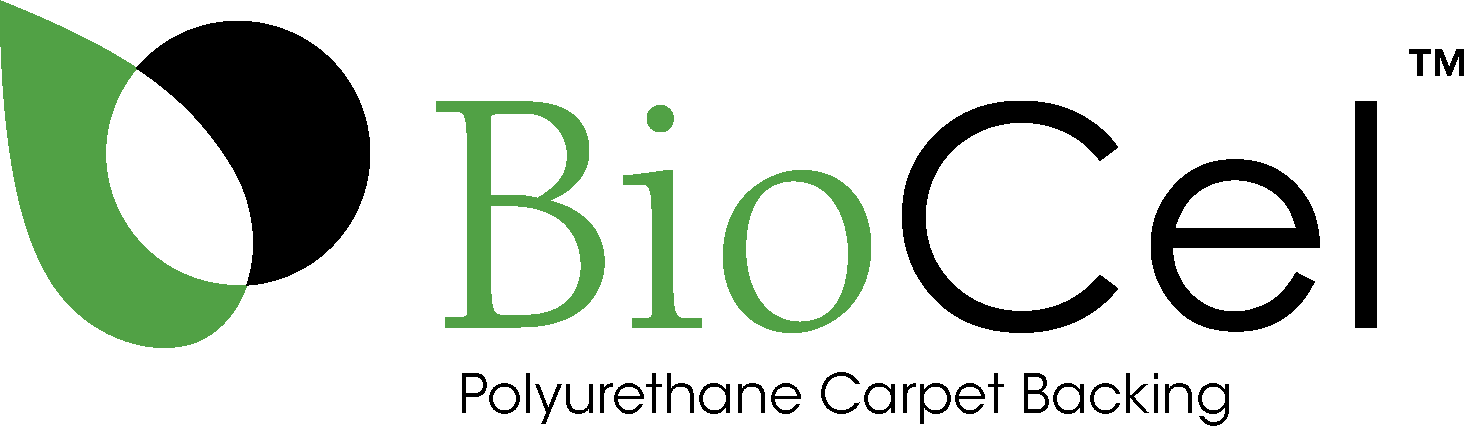 CUSHION
9
Moisture Resistant
Moisture Barrier
Improved Tuft Bind and Edge Ravel Properties
Great Lamination Strength
Low VOC
Reduces Muscle Fatigue
Sound Insulating Properties
Increased Appearance Retention
Thermal Insulating
Fully Recyclable
Biobased (USDA BioPreferred)
Recycled PET Secondary Backing
Direct Glue Installation
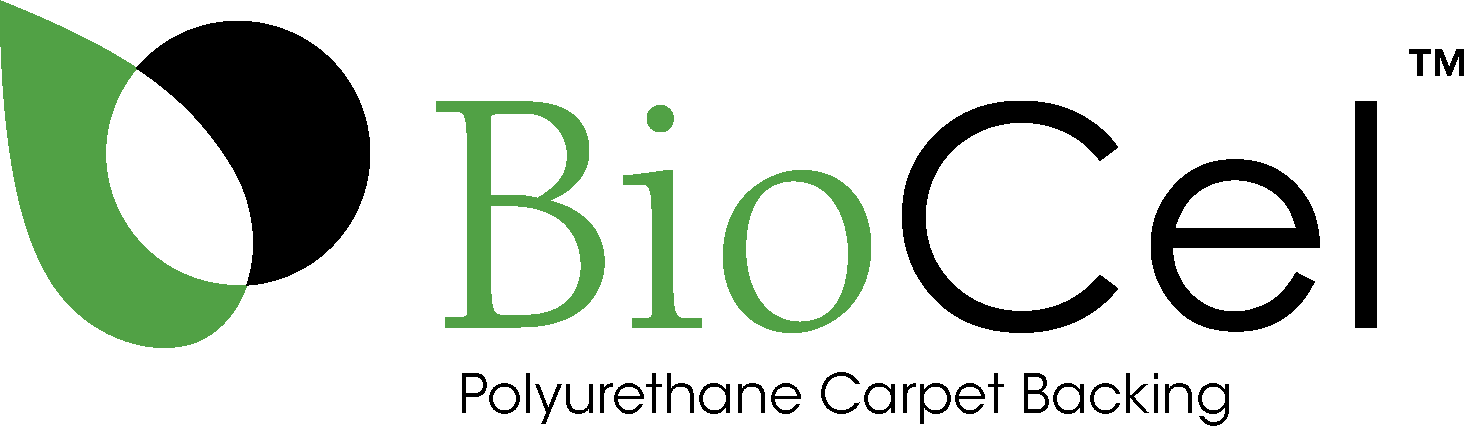 PRODUCT 
ATTRIBUTES
10
1815 sq. yds. ColorPoint w/ Double Stick Installation

Material Cost: $26.49
Cushion: $7.65
Pad Installation: $4.77
Carpet Installation: $5.00
Total: $43.91 sq. yd.
1815 sq. yds. ColorPoint w/ BioCel Cushion

Material Cost: $30.99
Carpet Installation: $5.00
Total: $35.99 sq. yd.
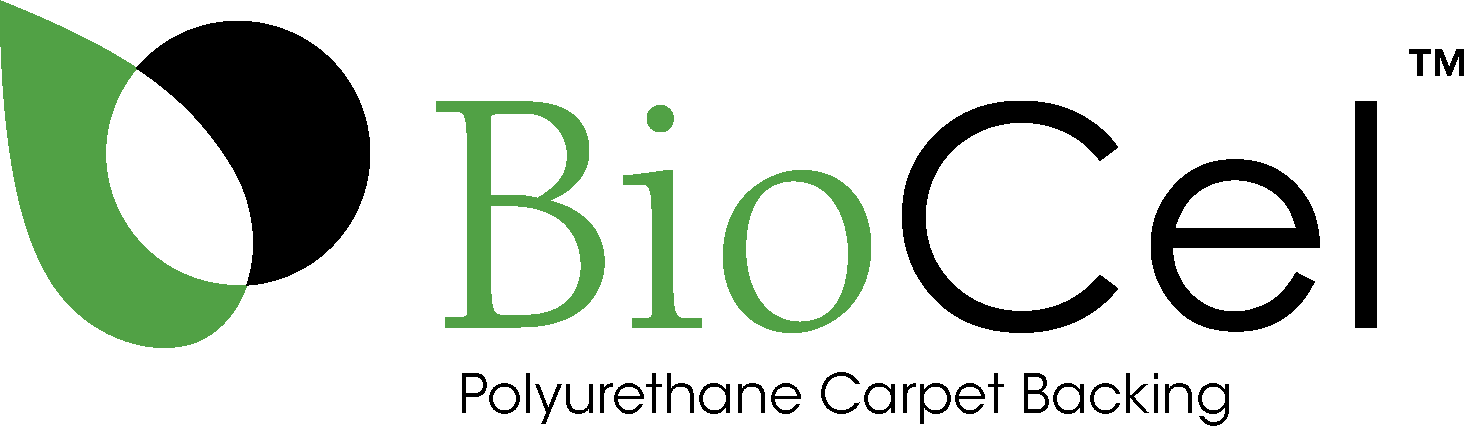 MAXIMIZE 
BUDGETS
Total Savings: $7.92 sq. yd. x 1815 sq. yds. = $14,374.80